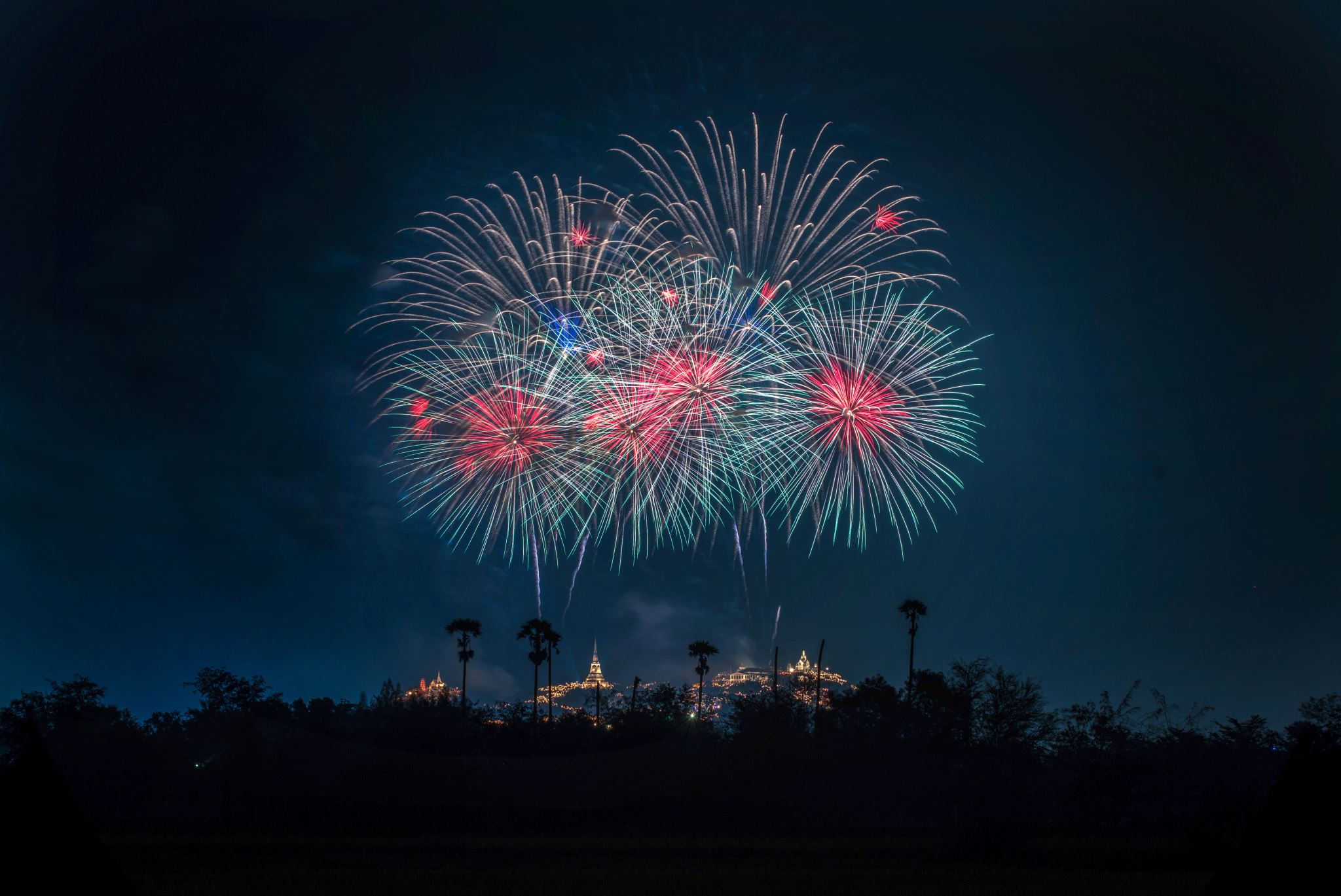 Presentation Patterns
By:Daniel KołtunPrzemysław JaroszkiewiczIgor DzierwaSzymon ChytajMichał Merchwa
Explaining the presentation tier
Platforma Javy EE jest podzielona na 3 powszechnie używane poziomy: prezentacji  (lub webowy), biznesowy i integracyjny (EIS).
Wyróżniamy 2 typy poziomu prezentacji:
1) Ukierunkowany na prezentację
2) Ukierunkowany na serwer
Sposób działania
Explaining intercepting filter pattern
Przykłady zadań wykonywanych przez filtry przechwytujące
Przykładowy model działania filtra przechwytującego
Implementing the intercepting filter pattern using Java EE 8
Log AccessFilter
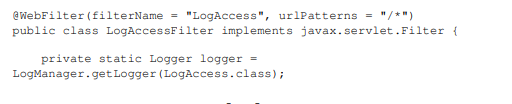 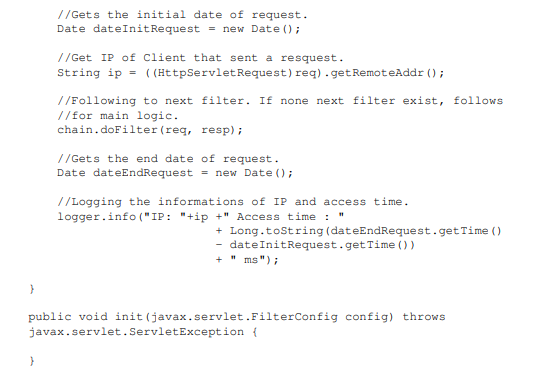 Log BrowserFilter
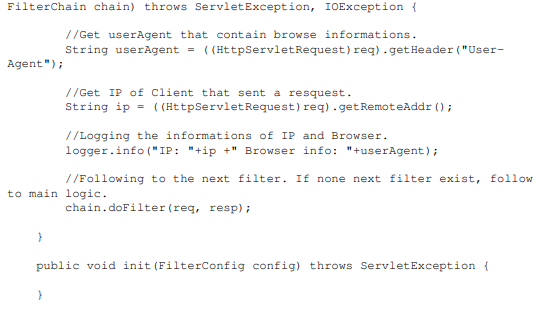 Deciding Filter Mapping
W Przypadku tego filtru w zależności od potrzeb uruchamiany jest pierwszy/drugi/inny servlet lub kilka w zależności od potrzeb
Wzorzec FrontController
Diagram działania FrontController
Na diagramie widoczne jest FrontController, AbstractCommand, Command1 i Command2. Front controller przyjmuje wszystkie zapytania, sprawdza je pod względem cech wspólnych, a pozniej wysyla do odpowiedniej komendy. AbstractCommand na diagramie jest klasą abstract w której znajdują się podklasy command1 i command2.
Implementacja FrontController
W powyższym wycinku kodu, ważnym jest aby "urlPattern" był zdefiniowany w taki sposób, aby pokazać jakie requesty będą przekazywane za pomocą kontekstu do zbudowanego kontrolera.
Implementacja FrontController
Wszystkie zapytania GET i POST są wysyłane do metody "processRequest" która implementuje logikę wysyłania zapytań do odpowiedniej komendy.
Implementacja FrontController
Po wywołaniu odpowiedniej komendy następuje dispatch strony, tak jak na powyższym przykładzie.
Application Controller Pattern
Obiekt odpowiedzialny za przekierowywanie żądań do odpowiednich obiektów implementujących konkretne akcje i widoki.
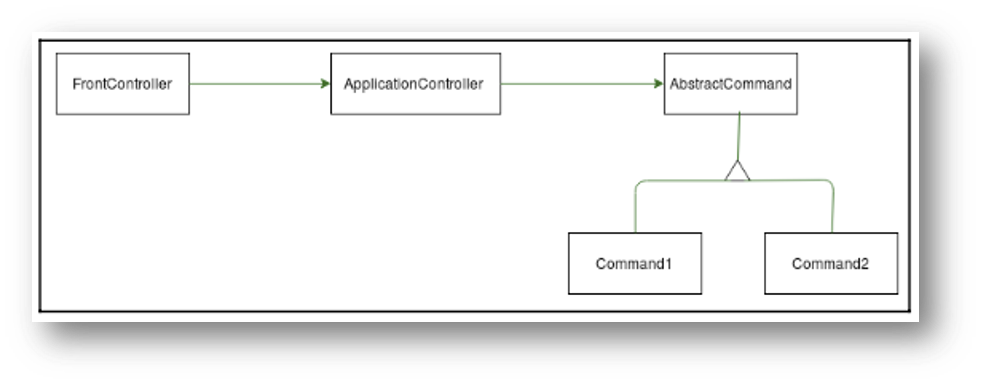 Zastosowanie Application Controller Pattern
Zarządzania akcjami – wyszukiwanie odpowiednich usług i przekazywanie do nich sterowania w celu obsłużenia konkretnych żądań klientów (Command).
Zarządzania widokami zwracanymi klientowi (View) – dotyczy wyszukiwania i odwoływania się do odpowiedniego widoku.
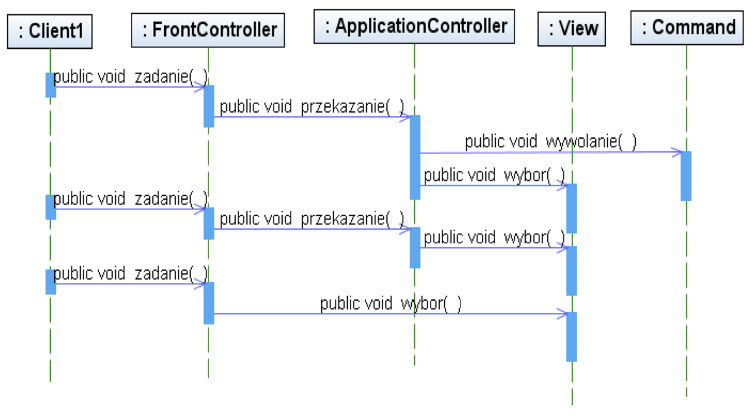 Application Controller vs Front Controller
Tradycyjnie zadaniami Application Controller zajmuje się Front Controller. Wraz ze wzrostem rozmiaru i stopnia złożoności aplikacji, należy wydzielić z Front Controller osobny moduł.
Front Controller – zadaniem jest rozwiązanie złożoności żądań i ich konfiguracji.
Application Controller – zadaniem jest rozwiązanie złożoności logiki akcji oraz widoków.
Zalety wzorca Application Controller
Wielokrotne użycie kodu zarządzającego akcjami.|
Elastyczność modułu obsługi żądań.
Ułatwienie testowania, modyfikowania i pielęgnacji aplikacji.
Implementacja Application Controller
Application Controller
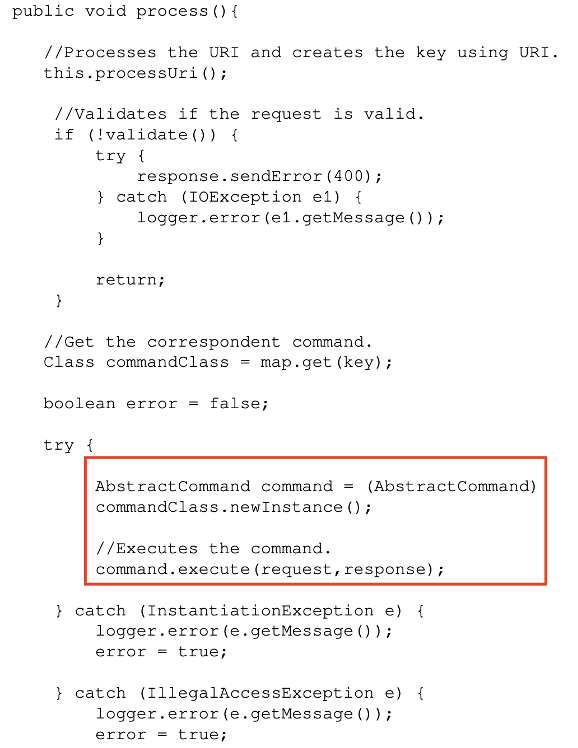 Command
Front Controller
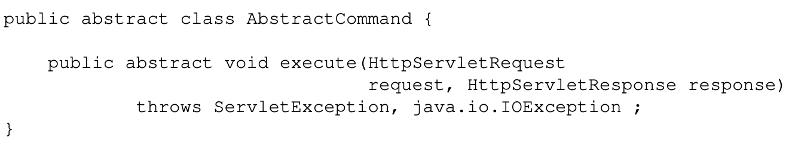 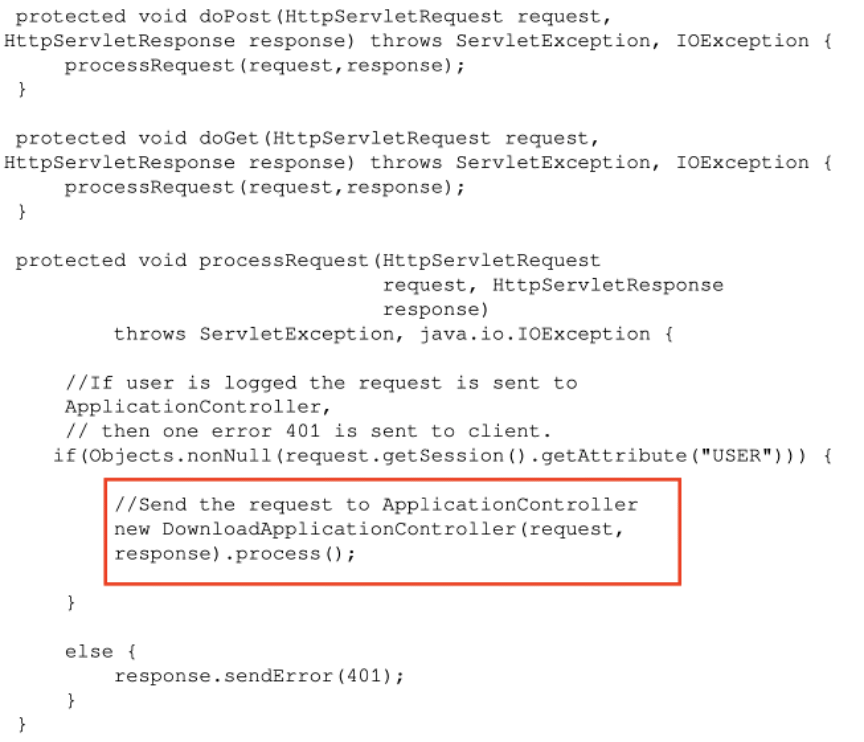 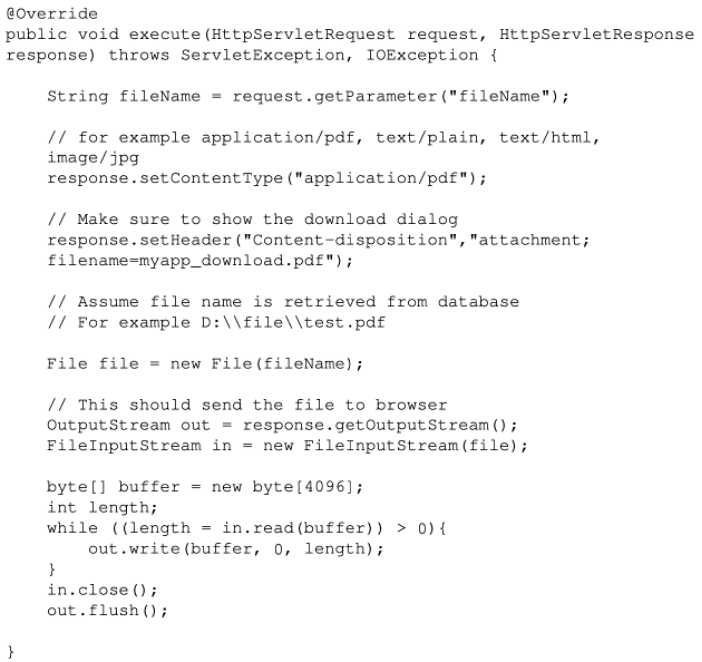 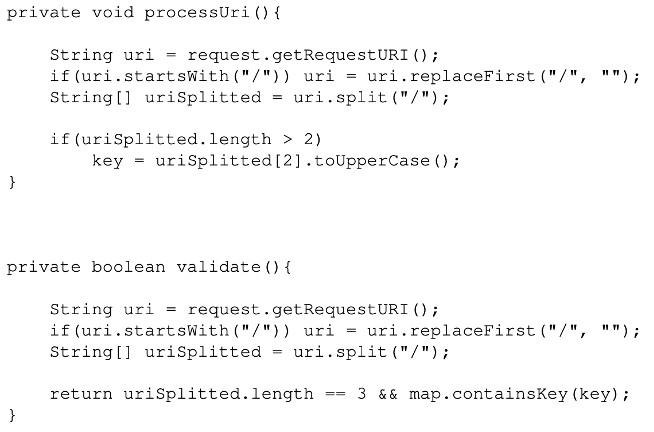